Текстовий процесорMicrosoft Word
Сторінки документа та їх форматування. Друк документа
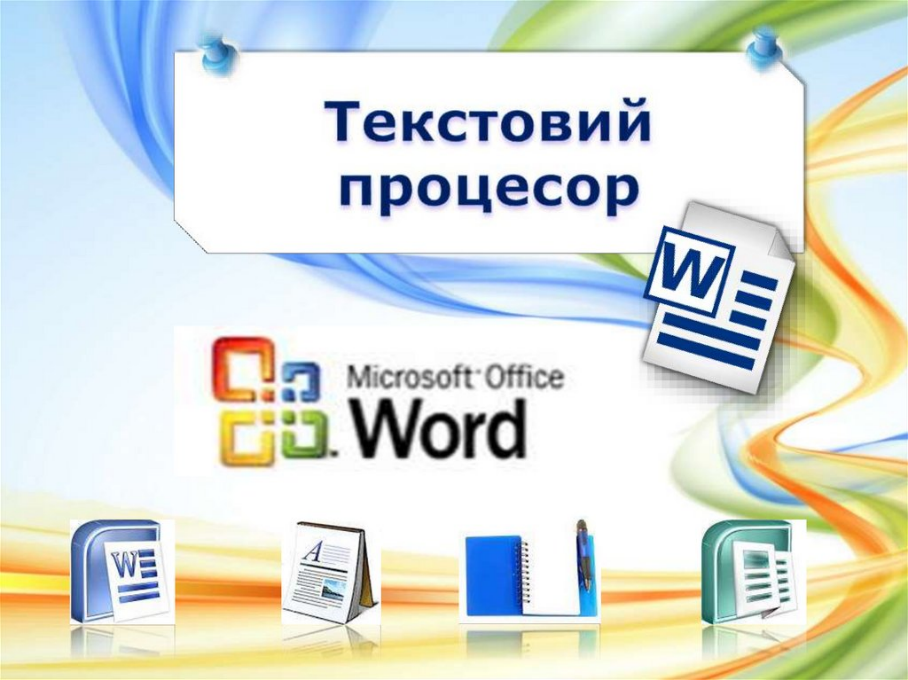 5 клас
Уважні
Розумні
Організовані
Кмітливі
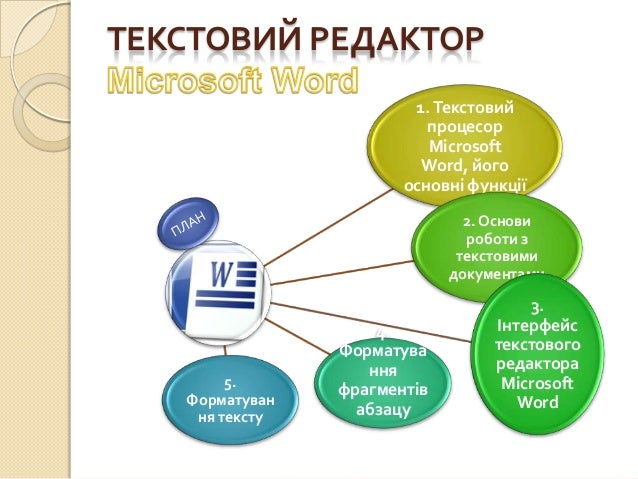 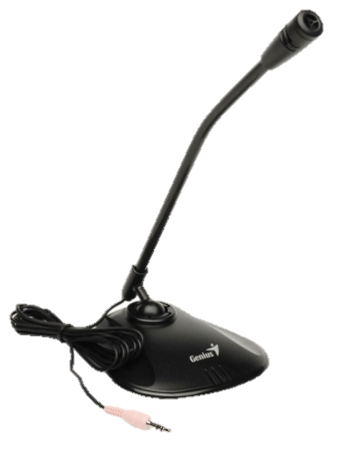 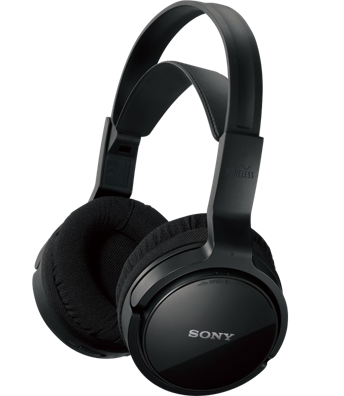 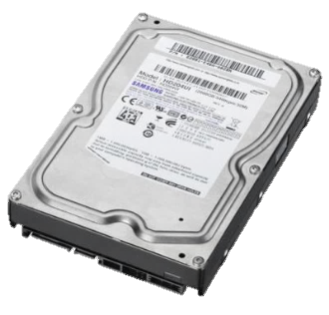 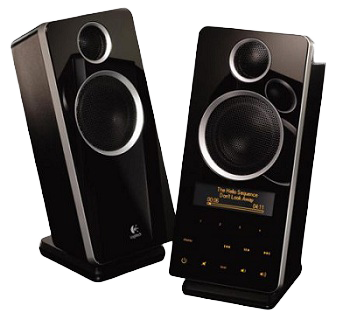 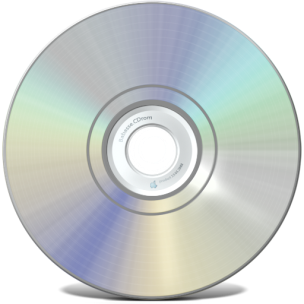 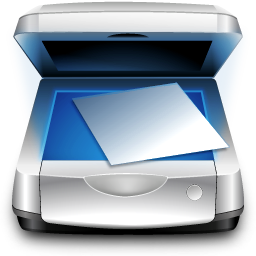 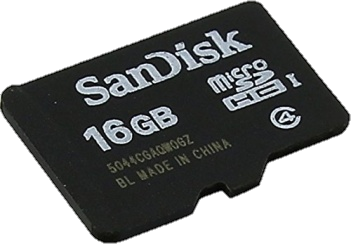 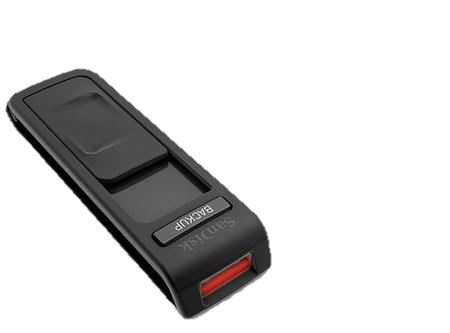 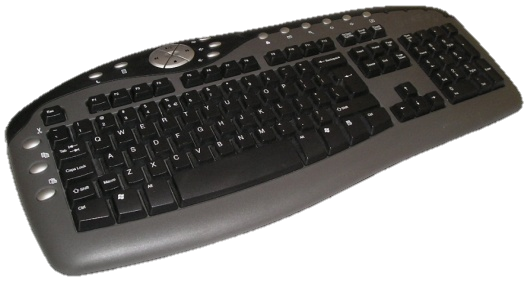 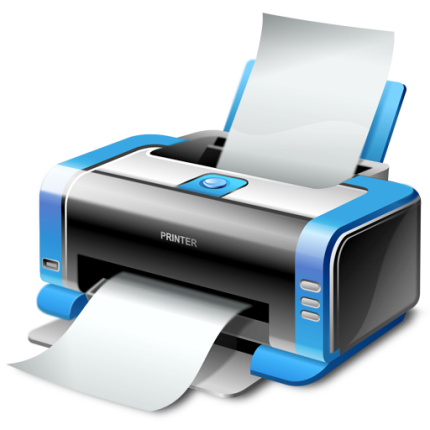 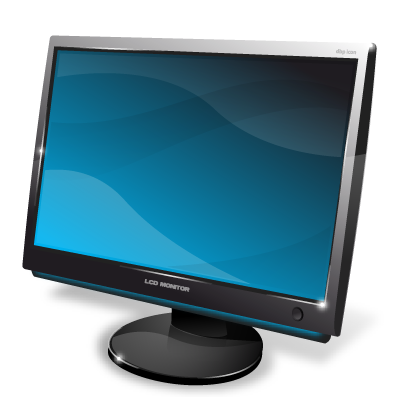 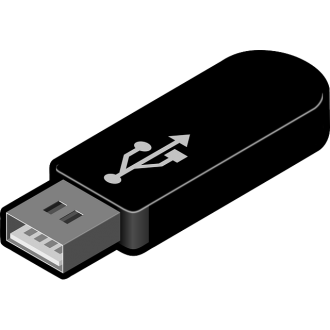 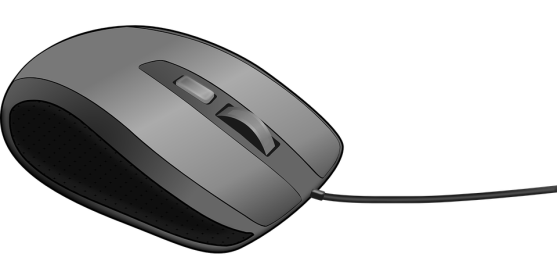 Як додати малюнок до текстового документа?
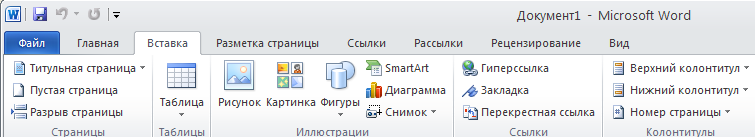 Times New Roman
На якій вкладці знаходяться елементи для форматування тексту?
28
А
Ж  К  Ч
МАРКІРОВАНИЙ
НАКРЕСЛЕННЯ
ТЕКСТОВИЙ
ПРОЦЕСОР
ТО
Н
С
І
Р
ТЕКСТОВИЙ
РЕДАКТОР
ТЕКСТОВИЙ
ДОКУМЕНТ
РОЗМІР
И
К
Д
О
СПИСОК
НУМЕРОВАНИЙ
РЕДАГУВАННЯ
Н
У
Е
К
М
ШРИФТ
ВИРІВНЮВАННЯ
ФОРМАТУВАННЯ
Т
А
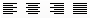 Властивості сторінки
Властивості сторінки
Орієнтація сторінки
Поля сторінки
Верхнє поле
Книжкова(вертикальна)
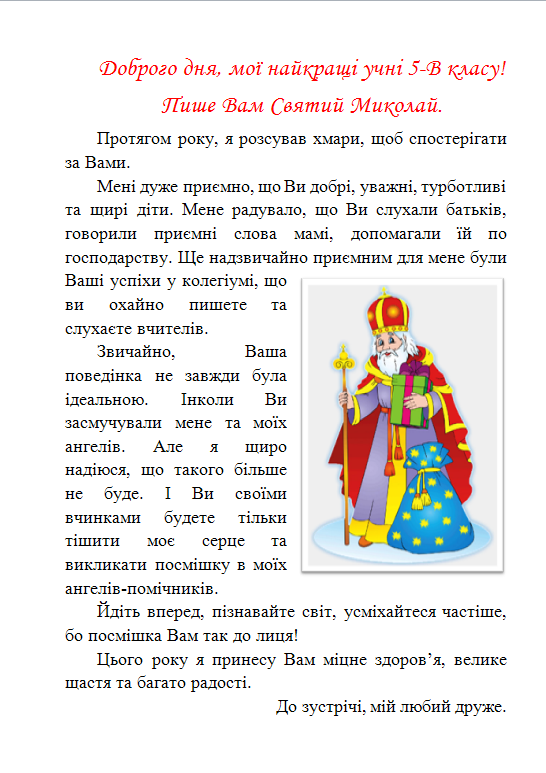 Альбомна(горизонтальна)
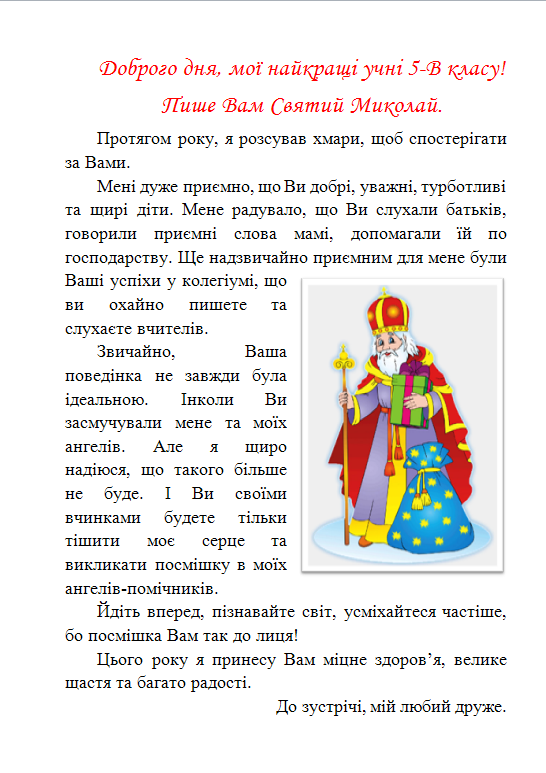 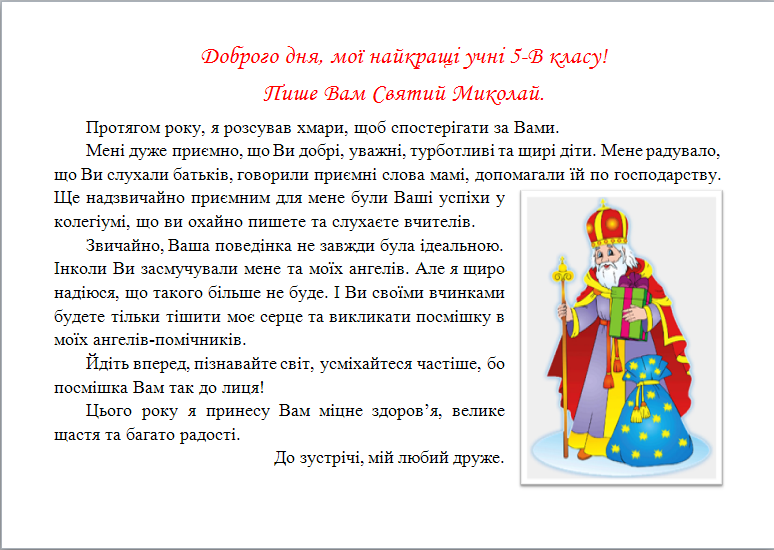 Лівеполе
Правеполе
Нижнє поле
Форматування сторінки
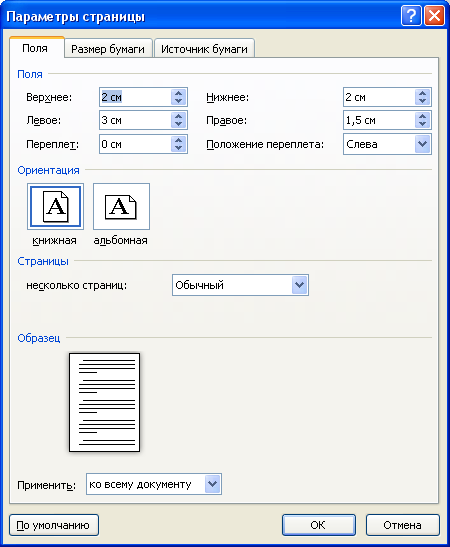 1.
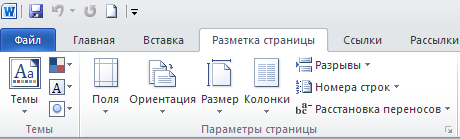 2.
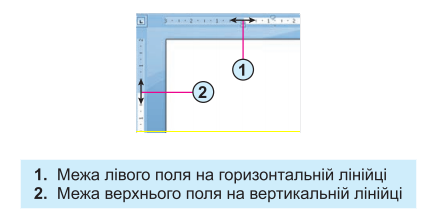 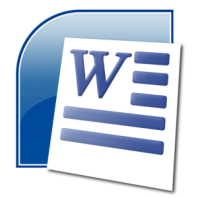 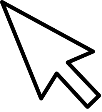 Друкування документа
Друкування документа — отримання копії документа,  зазвичай на папері.
1.
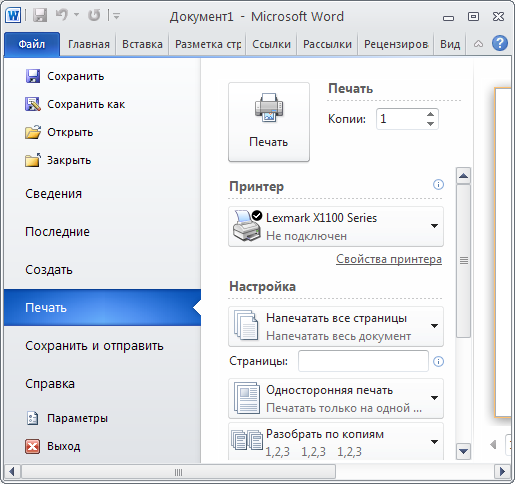 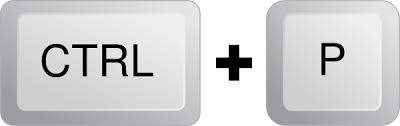 2.
Дайте відповіді на запитання
які властивості має сторінка документа?
в яких одиницях задаються поля сторінки?
яка орієнтація сторінки може бути?
яку вкладку треба вибрати, щоб змінити поля та орієнтацію сторінки?
що таке друкування документа?
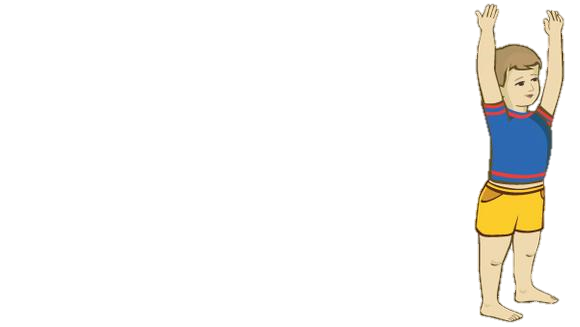 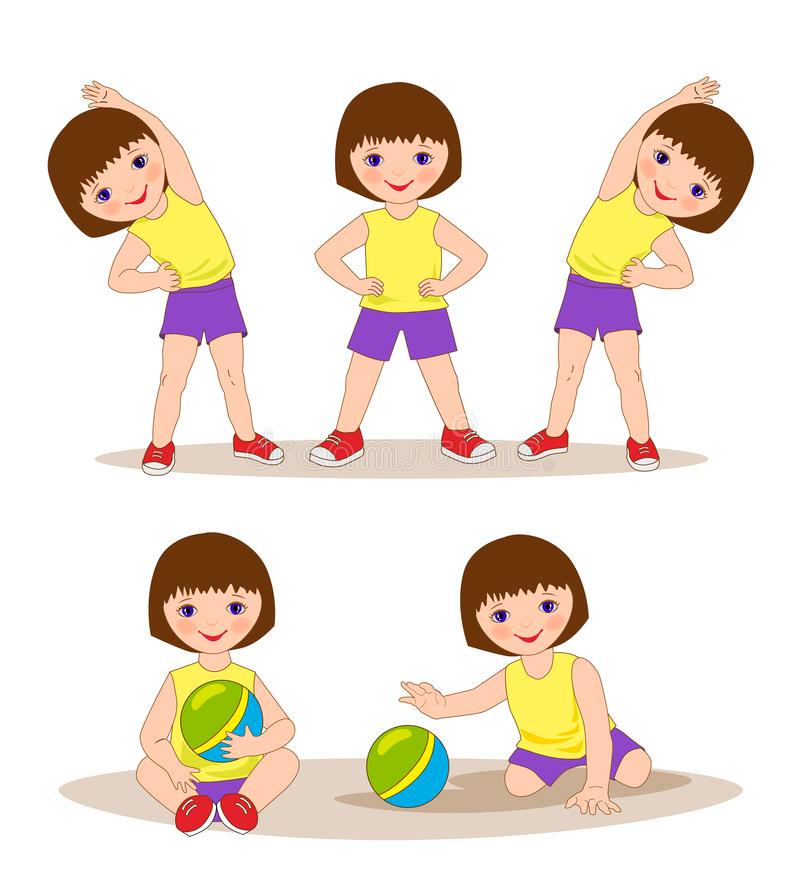 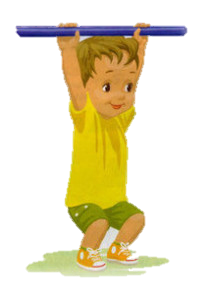 Пристрої введення
Пристрої виведення
Пристрої зберігання
Домашнє завдання
Виконати завдання самостійної роботи у середовищі Wizer.me , прикріплене у Glasroom.
прикріплене у Glasroom.
Працюємо з комп’ютером
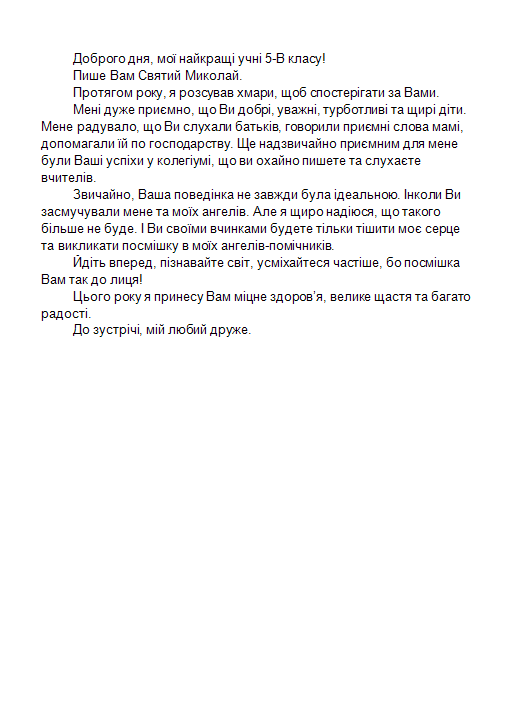 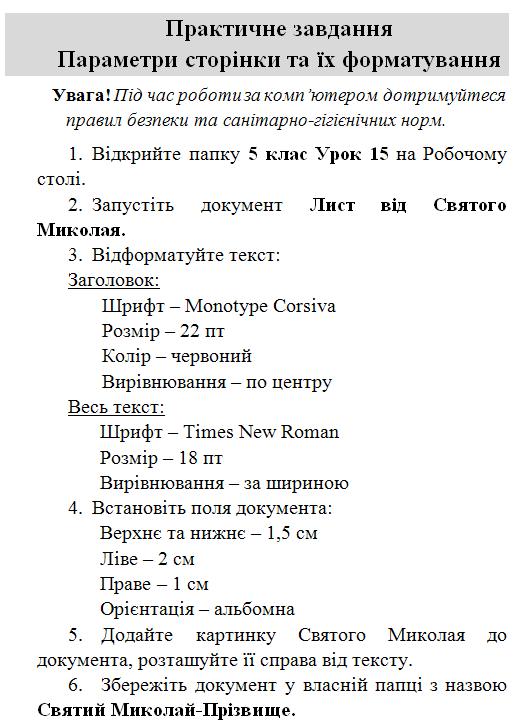 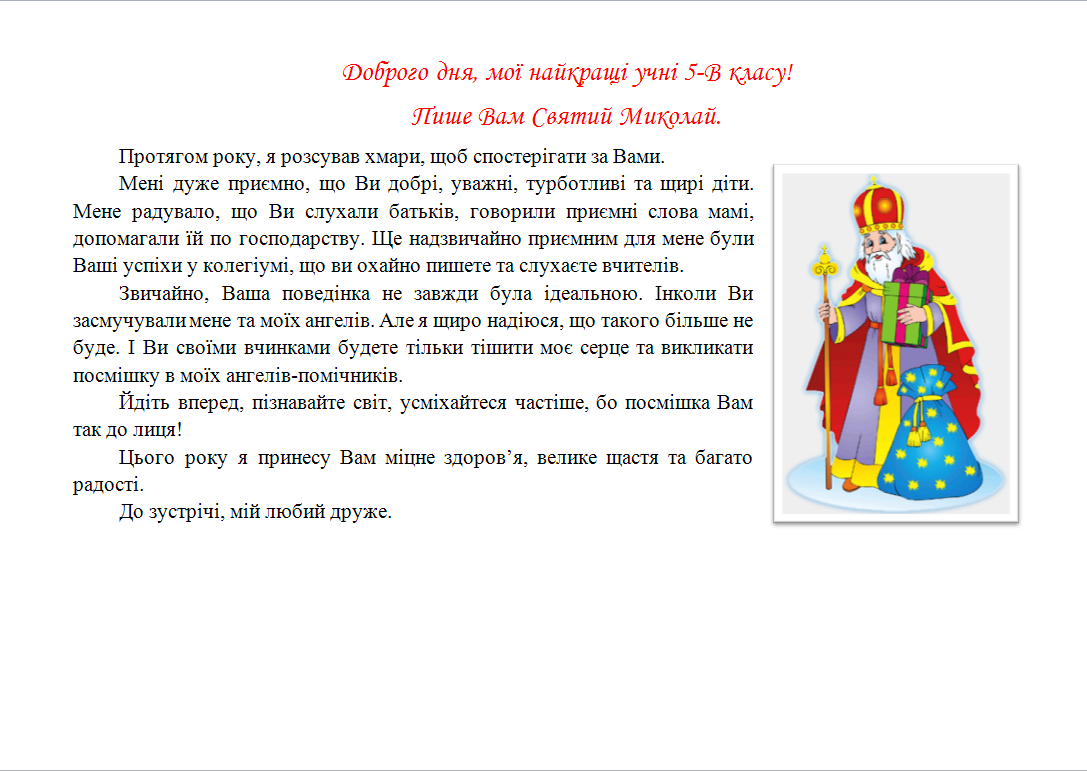 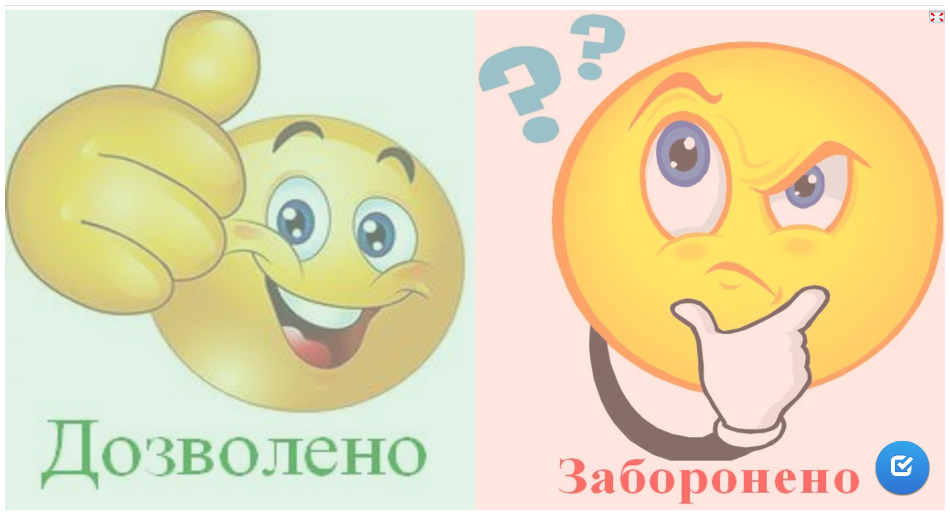 Працюємо з комп’ютером
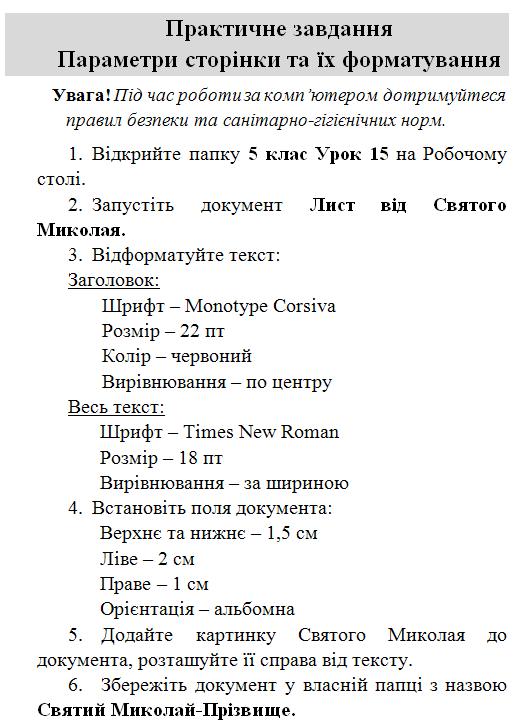 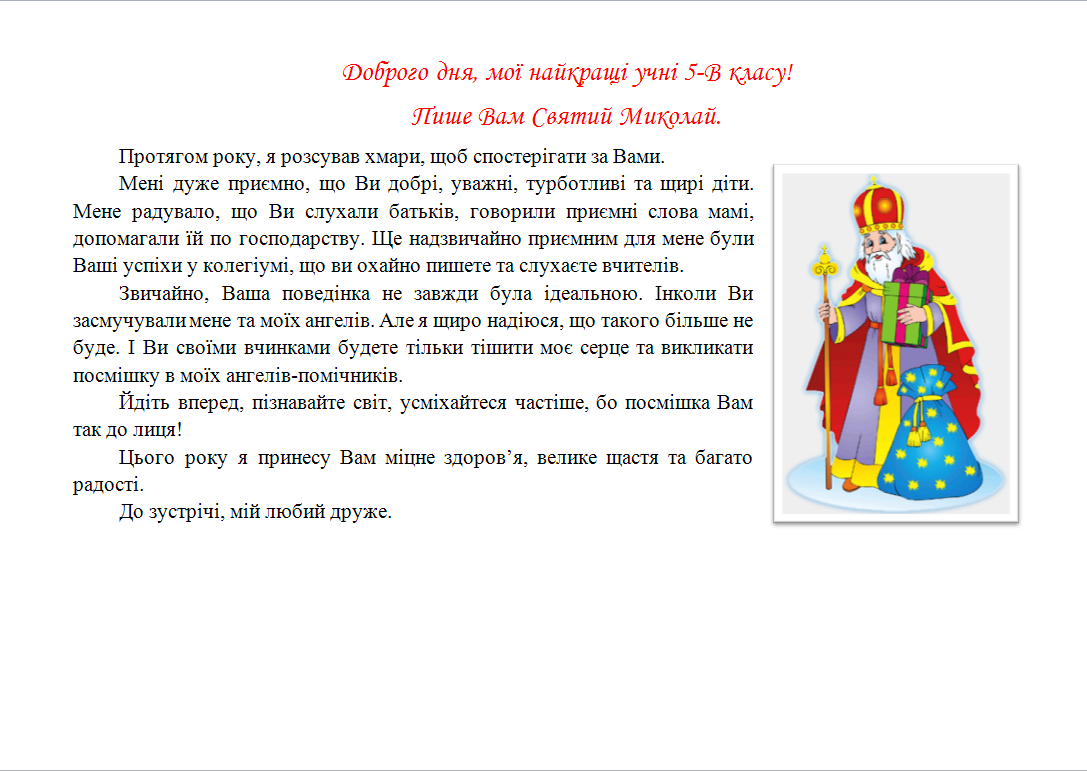 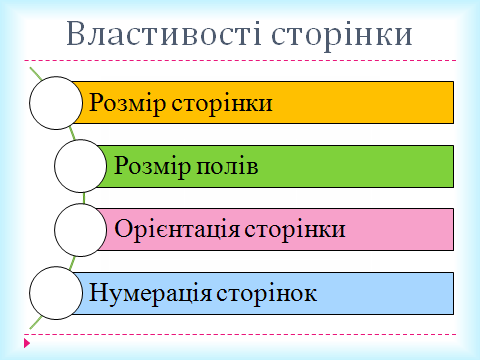 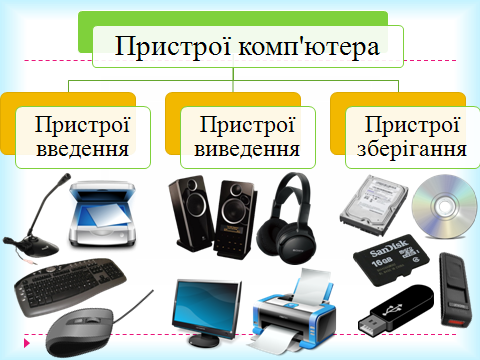 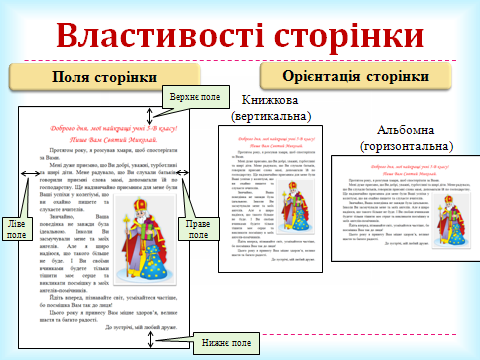 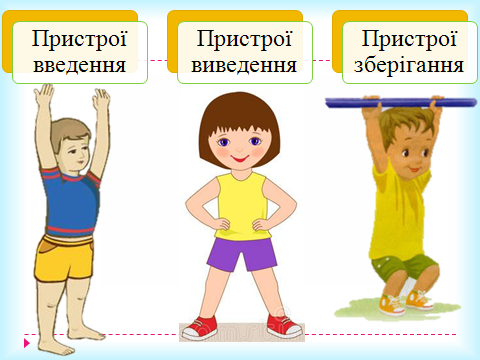 Зробив – це звершення,
Не буду – це відступ,
Не можу – це поразка,
Можу – це твоя сила.